Flödesschema – Exempel ”Pannkakor till lunch”
Finns allt?
Är smeten jämn?
Ja
Vispa
Vispa
Blanda mjöl och salt i en bunke
Tillsätt hälften av mjölken
Nej
Kontrollera att alla ingredienser finns
Nej
Ja
Vispa i resten av mjölken
Hetta upp stekpannan
Stek
Vinkla pannan så smeten rinner ut
Häll i ½ - 1dl smet
Smält en klick smör
Rör om smeten i bunken
Nej
Är smeten slut?
Är ytan stel och matt?
Nej
Ja
Ja
Vänd och grädda andra sidan
Lägg upp på fat
Avnjut pannkakorna med valfritt tillbehör
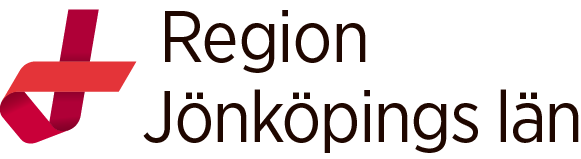